ΜΑΘΗΜΑ 9
Σεισμικη και ηφαιστειακη δραση στη ευρωπη και στην ελλαδα
3ο ΓΥΜΝΑΣΙΟ ΚΟΡΩΠΙΟΥ
Διαδραστικό βιβλίο μαθητή  

Μάθημα 9 - Σεισμική και ηφαιστειακή δράση στην Ευρώπη και στην Ελλάδα (ebooks.edu.gr) 

Πομπηία, ανθρώπινα υπολείμματα. (phys.org)

https://phys.org/news/2020-11-bodies-slave-unearthed-ashes-pompeii.html 

Έκρηξη Αίτνας (BBC news, 9 February 2012)

https://www.bbc.com/news/av/world-europe-16969942 

Μεγάλα ευρωπαικά ηφαίστεια

Μεγάλα ευρωπαϊκά ενεργά ηφαίστεια Αρχείο γεωγραφικών χαρακτηριστικών (αρχείο .kmz) (photodentro.edu.gr)

Θερμοπίδακας geyser Ισλανδία

https://www.youtube.com/watch?v=98Pkkjr6q4Y 
https://www.youtube.com/watch?v=Q0ImHIBKdlM
3ο ΓΥΜΝΑΣΙΟ ΚΟΡΩΠΙΟΥ
Κίνηση λιθοσφαιρικών πλακών             Τεκτονικά ενεργές ζώνες (Κατά μήκος της Αλπικής πτύχωσης και της 
                                                                     μεσοωκεάνιας ράχης στον Ατλαντικό ωκεανό.
Ισλανδία: Η πιο ηφαιστειογενής χώρα της Ευρώπης (ηφαίστεια, γεωθερμικά φαινόμενα, θερμοπίδακες,             		γκέιζερς.
Ελλάδα: Η πιο σεισμογενής χώρα της Ευρώπης (ηφαίστεια και σεισμοί) επίσης και σε χώρες όπως η Ιταλία,  		Αλβανία, Ισπανία, Κροατία κ.α.).
Ποια τα κυριότερα ηφαίστεια της Ελλάδας;  Μέθανα, Μήλος, Σαντορίνη, Νίσυρος
Σεισμοί τώρα: https://www.seismoi.gr/
3ο ΓΥΜΝΑΣΙΟ ΚΟΡΩΠΙΟΥ
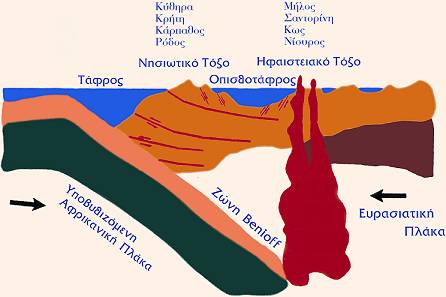 Πηγή: https://www.oasp.gr/node/207
3ο ΓΥΜΝΑΣΙΟ ΚΟΡΩΠΙΟΥ